Gestion des annonces légales dans MELODY
Appel des services WEB depuis l’interface
UI Annonce – Module Catégories
Départements : Catégories dans Melody
Le paramètre de la catégories (ex‘17’) permet de sélectionner dans le CRM, la société via /retrieve/departments
Types Annonces : Liste des catégories de Melody
Le paramètre de la catégorie permet de sélectionner dans le CRM, la rubrique et ainsi de savoir si le modèle à appliquer est de type ‘AL’ ou ‘AOF ’ via /retrieve/rubric
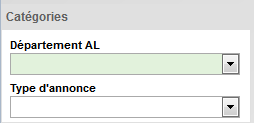 UI Annonce – Sélection du client à facturer
Liste des clients dans le CRM uniquement. 
Recherche via /search/client/:company/(:pattern) pour les clients
Recherche via /search/collector/:company/(:pattern)  pour les collecteurs
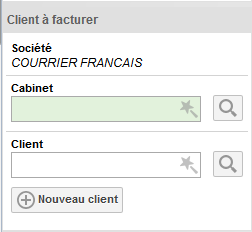 UI Edition Client
Liste des civilités dans le CRM via /retrieve/civilite
Liste des types de voies dans le CRM via /retrieve/lanes
Liste des compléments de voies dans le CRM via /retrieve/ lanescomplement
Liste des commerciaux dans le CRM via /retrieve/commercials/:companyId
Liste des services dans le CRM via /retrieve/services
Liste des remises dans le CRM via /retrieve/rebates
Liste des documents Remises dans le CRM via /retrieve/docrebates
UI Annonce - Paiement
Liste des banques dans le CRM via /retrieve/bank
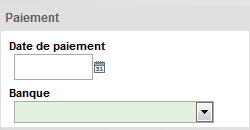 Modèle de données du CRM
Liste des principales tables
Liste des tables
Company
Name (30 caractères max)
Régie : TRUE => TVA à 20% sur prix des justificatifs. FALSE => 2.1% sur prix des justificatifs
Il s’agit des sociétés au sens légales du terme.
Liste des tables
Department
companyId : Id de la société 
Code : code du département 
unitLinePrice : prix à la ligne (non utilisé)
unitJournalPrice = prix au mm
Liste pour chaque département, le prix unitaire à la ligne ou au mm. (Prix à la ligne non utilisé). Lien vers la société
Liste des tables
Bank
companyId : Id de la société 
Code : code de la banque (4 caractères max)
Label : Label de la banque 
Liste des banques par sociétés
Liste des tables
Civility
Code : code de la civilité 
Label : Label de la civilité 
Liste des civilités
Commercial
companyId : Id de la société 
Code : Code du commercial (entier)
Identity: Nom du commercial (max 50 caractères)
Liste des commerciaux par sociétés. Cette liste permet d’identifier le commercial responsable sur la fiche client.
Liste des tables
Civility
Code : code de la civilité 
Label : Label de la civilité 
Liste des civilités
Commercial
companyId : Id de la société 
Code : Code du commercial (entier)
Identity: Nom du commercial (max 50 caractères)
Liste des commerciaux par sociétés. Cette liste permet d’identifier le commercial responsable sur la fiche client.
Propriétés des annonces du CRM
Modèle de données graphiques
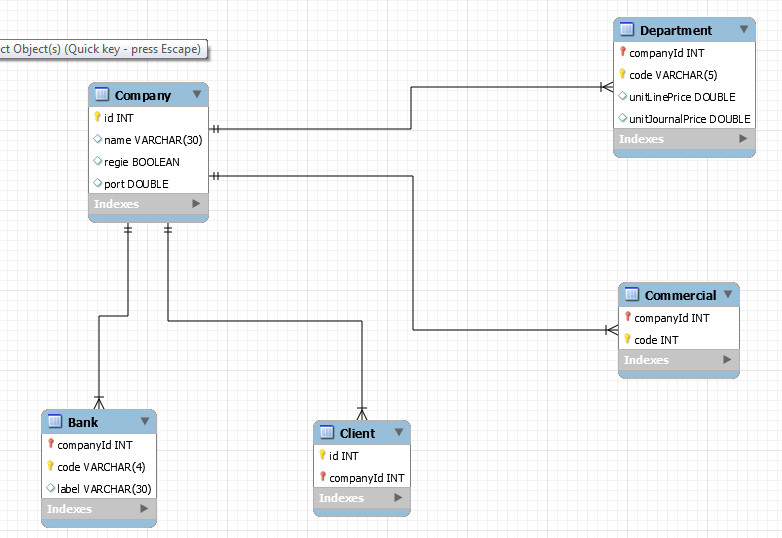 Prix des annonces
Règles de calculs
Postulats du calcul
Indesign reçoit une information si l’entête doit être facturée
Le Content est toujours facturé
Le Numéro n’est jamais facturé
Le Logo fait partie de l’entête
Calcul de la taille de l’annonce en mm
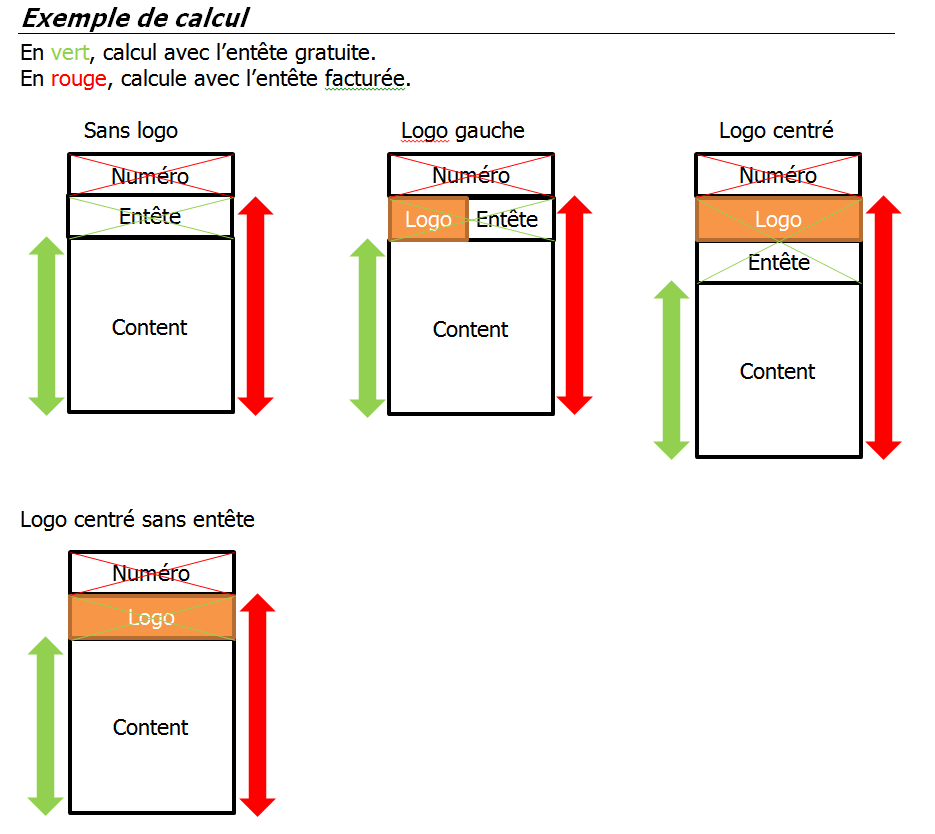 Le calcul de la taille à facturer se fait coté InDesign
Nous supprimons tous les blocs non facturables puis nous calculons la hauteur totale de tous les blocs restants
Workflow des annonces
Workflow des annonces légales dans MELODY
Annonce
RÉDACTION
Validation
VALIDÉE
Retour Rédaction
À PAYER
Facturation
Validation
À payer
FACTURÉE
Supprimer
SUPPRIMÉE
RÉDACTION
RÉDACTION

 - Etape accessible par l’Opérateur Légales.


Calcul de la taille à facturer.


Coulage de l’annonce au moment de la sauvegarde.


L’annonce peut être envoyée :

En À PAYER si ‘annonce nécessite d’être mise en attente de paiement par l’Opérateur Légales avant envoi en VALIDÉE.

En VALIDÉE si l’annonce est terminée.  Si l’annonce est en paiement immédiat mais que la banque et la date de paiement ne sont pas renseignées, la transition ne peut pas se faire
Validation
VALIDÉE
Retour Rédaction
À PAYER
Facturation
Validation
À payer
FACTURÉE
Supprimer
SUPPRIMÉE
RÉDACTION
VALIDÉE

 - Etape accessible par l’Opérateur Légales



Calcul de la taille à facturer (si nécessaire).


L’annonce peut être reprise si une anomalie est détectée. Dans ce cas, elle retournera dans son état précédent (RÉDACTION).
Validation
VALIDÉE
Retour Rédaction
À PAYER
Facturation
Validation
À payer
FACTURÉE
Supprimer
SUPPRIMÉE
RÉDACTION
À PAYER

 - Etape accessible par l’Opérateur Légales



Calcul de la taille à facturer (si nécessaire).




L’annonce peut être reprise si une anomalie est détectée. Dans ce cas, elle retournera dans son état précédant (RÉDACTION).


L’annonce peut être envoyée :

En VALIDÉE si l’annonce est terminée.  Si l’annonce est en paiement immédiat mais que la banque et la date de paiement ne sont pas renseignées, la transition ne peut pas se faire
Validation
VALIDÉE
Retour Rédaction
À PAYER
Facturation
Validation
À payer
FACTURÉE
Supprimer
SUPPRIMÉE
RÉDACTION
FACTURÉE

 - Etape accessible par l’Opérateur Légales





Met l’annonce dans son état final « facturée ». 
L’information est ensuite envoyée au CRM

L’annonce n’est plus modifiable dans Melody
Validation
VALIDÉE
Retour Rédaction
À PAYER
Facturation
Validation
À payer
FACTURÉE
Supprimer
SUPPRIMÉE
RÉDACTION
SUPPRIMÉE

 - Etape accessible par tous (Correspondant, Iconographe, Journaliste, Monteur, Opérateur Légales, Secrétaire de rédaction, Secrétaire Générale de Rédaction). 



Met l’annonce en état « supprimée ».

Si son état précédent était « facturée », l’information de son changement d’état est envoyée au CRM.
Validation
VALIDÉE
Retour Rédaction
À PAYER
Facturation
Validation
À payer
FACTURÉE
Supprimer
SUPPRIMÉE
Interrogation du CRM
Webservice de récupération des données du CRM
Récupération d’une annonce
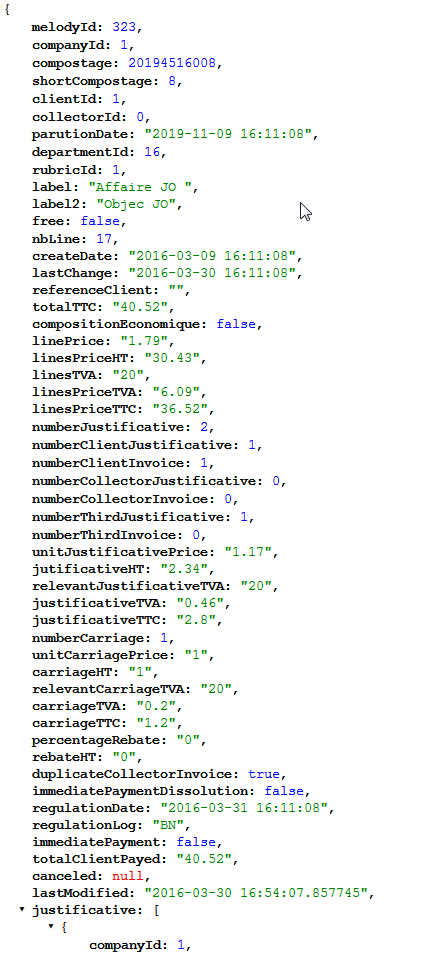 $URL/crm/webservice/annonce/:companyId/:compostage$URL/crm/webservice/annonce/1/20194516008
Renvoi les informations d'une annonce, des justificatifs attenants et des factures éventuelles
Récupération d’un client
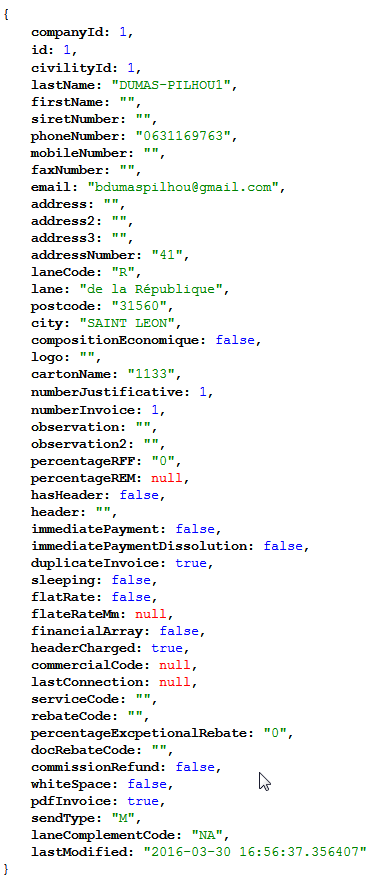 $URL/crm/webservice/client/:companyId/:clientId$URL/crm/webservice/client/1/1
Renvoi les informations du client
Récupération d’une liste de clients
$URL/crm/webservice/clients/:dateFrom$URL/crm/webservice/clients/2016-03-30T15:49:00
Récupérer les clients ajoutés ou modifiés depuis une certaine date
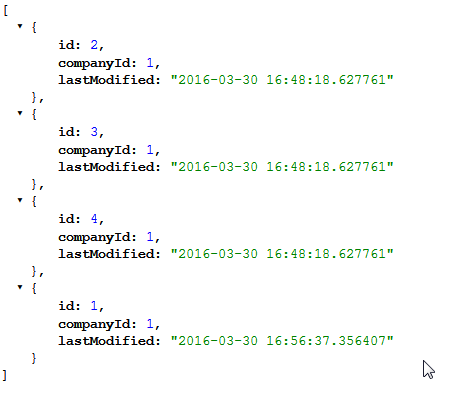 Récupération d’une liste d’annonces
$URL/crm/webservice/annonces/:dateFrom$URL/crm/webservice/annonces/2016-03-30T15:49:00
Récupérer les annonces ajoutées ou modifiées depuis une certaine date
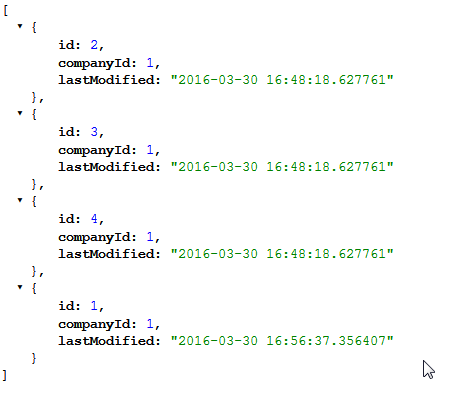